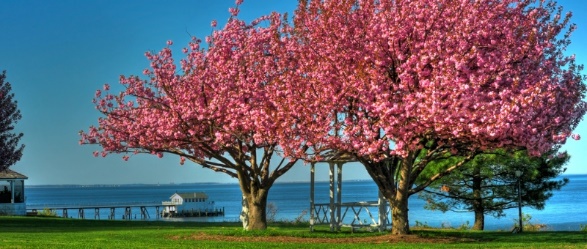 Harford County Health Department
The Health of Harford County

Russell Moy, MD, MPH, Health Officer
June 3, 2019
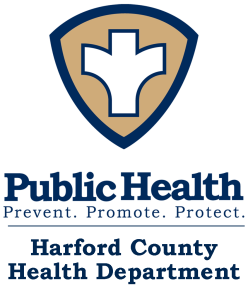 Health Department Locations
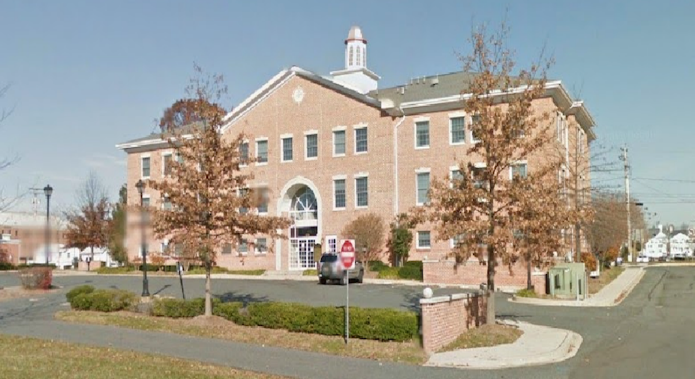 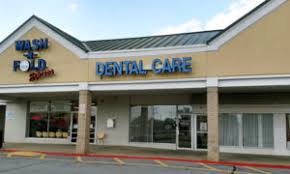 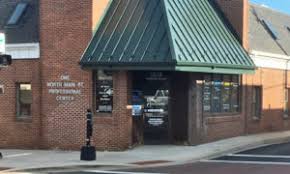 2204 Hanson Rd., Edgewood
120 S. Hays St., Bel Air
1 N. Main St., Bel Air
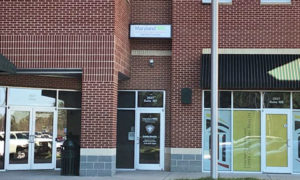 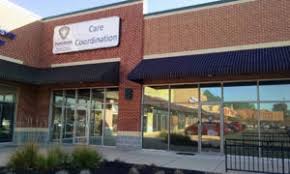 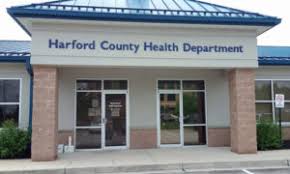 2027 Pulaski Hwy,
 Havre de Grace
1321 Woodbridge Station Way, Edgewood
2015 Pulaski Hwy,
 Havre de Grace
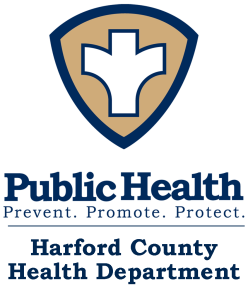 17
Harford County Health Department (HCHD)  
Mission, Vision, and Values
MissionTo protect, promote, and improve the health, safety, and environment of Harford County residents.VisionTo make Harford County the healthiest community in Maryland.ValuesTeamwork, Leadership, Collaboration, Integrity, Commitment, Cultural Sensitivity
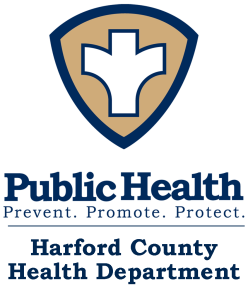 11
HCHD Services
Health planning
Addictions services
HIV / STI treatment
AERS services
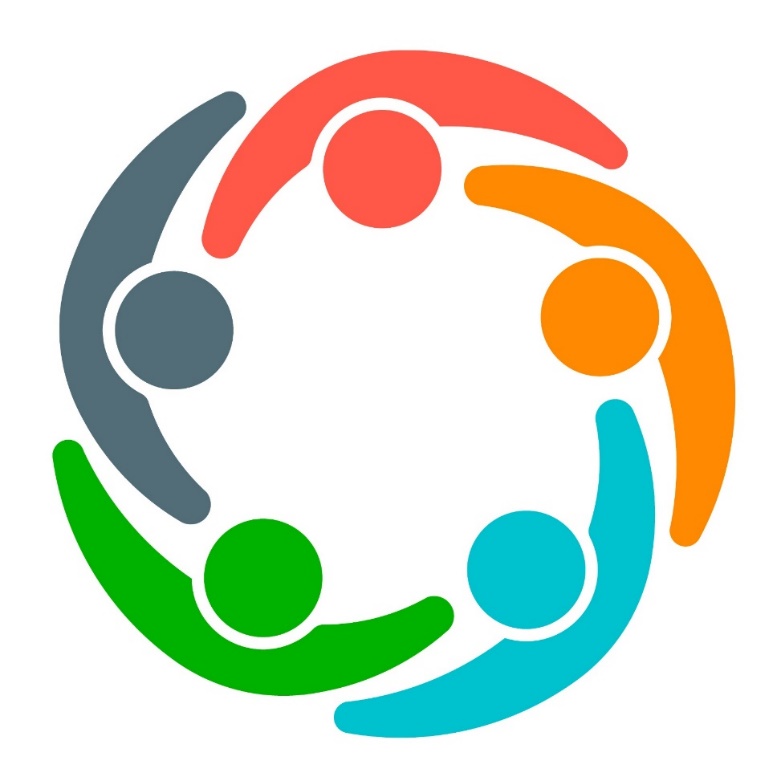 Homevisiting
Birth certificates
Immunizations
Cancer prevention
Care Coordination Plus
MD health insurance
Mental health
Communicable disease
Outbreak investigation
Dental care
Population health
Emergency response
Tobacco cessation
Environmental health
Transportation
Family planning
Health education
WIC nutrition
4
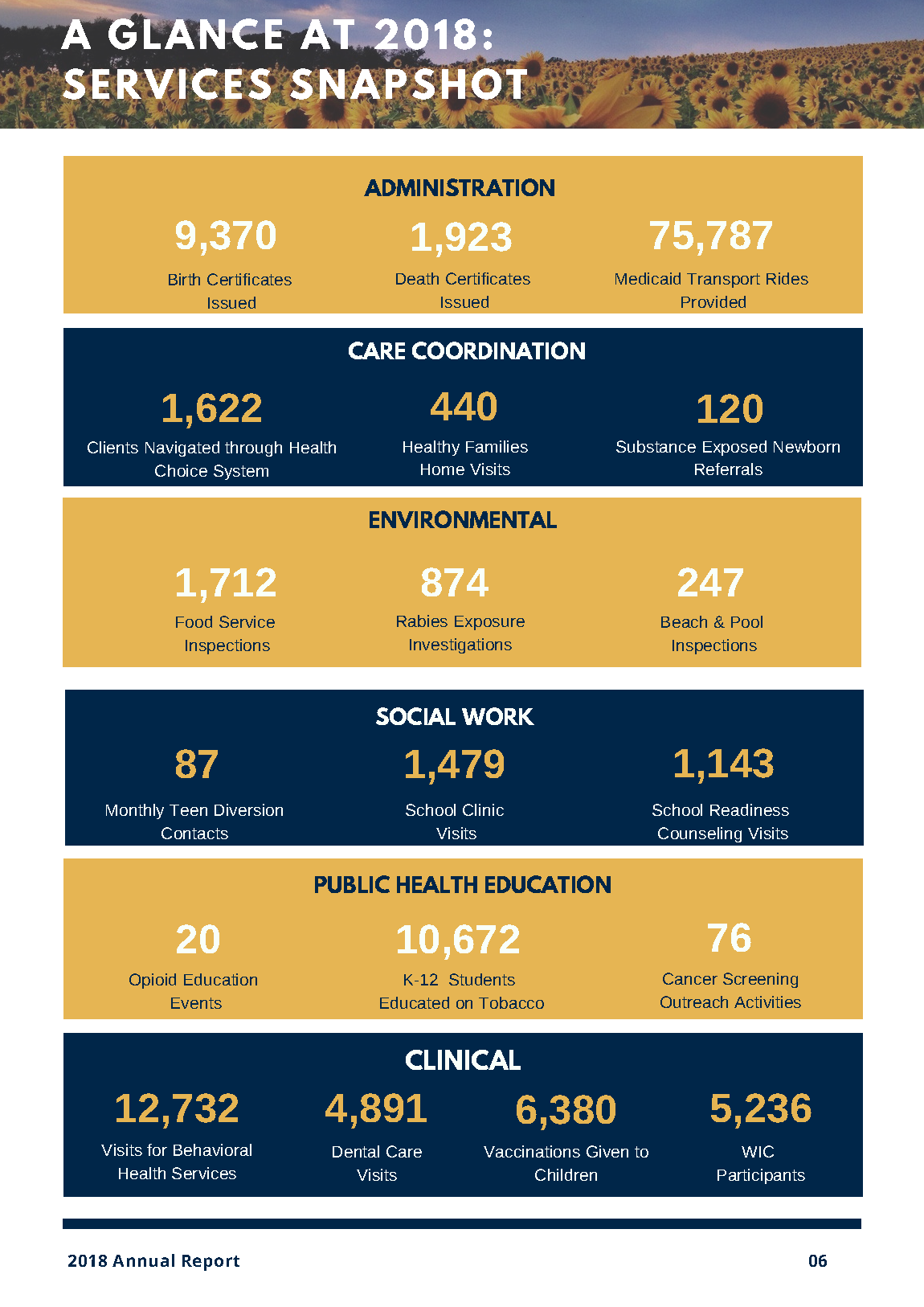 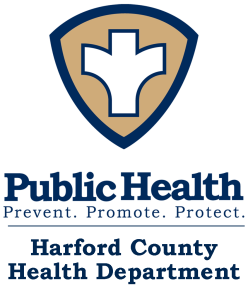 16
Shared Local Public Health Governance
Maryland Department of
 Health (MDH)
Robert Neall, Secretary
Fran Phillips, Deputy Secretary
Harford County Council
(Ex Officio Board of Health)
Patrick Vincenti - Council President
Andre Johnson, Joseph Woods,
Tony Giangiordano, Chad Shrodes
Robert Wagner, Curtis Beulah
Maryland Department of
 Environment (MDE)
Harford County Health Department
Russell Moy, MD, MPH, Health Officer
Marcy Austin, Deputy Health Officer
Administrative
 Services
Behavioral Health
Care
Coordination
Family
Health
Clinical
Health
Environmental Health
4
How healthy are Harford County residents?
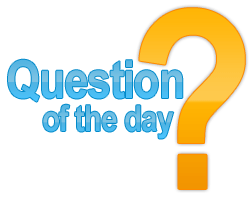 Of Maryland’s 24 jurisdictions, what is Harford County’s 2019 health ranking? 

   (A) # 1 (most healthy)
   (B) # 7
   (C) # 10
   (D) # 16
   (E) # 24 (least healthy)
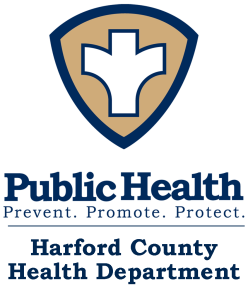 RWJF’s County Health Rankings Methodology
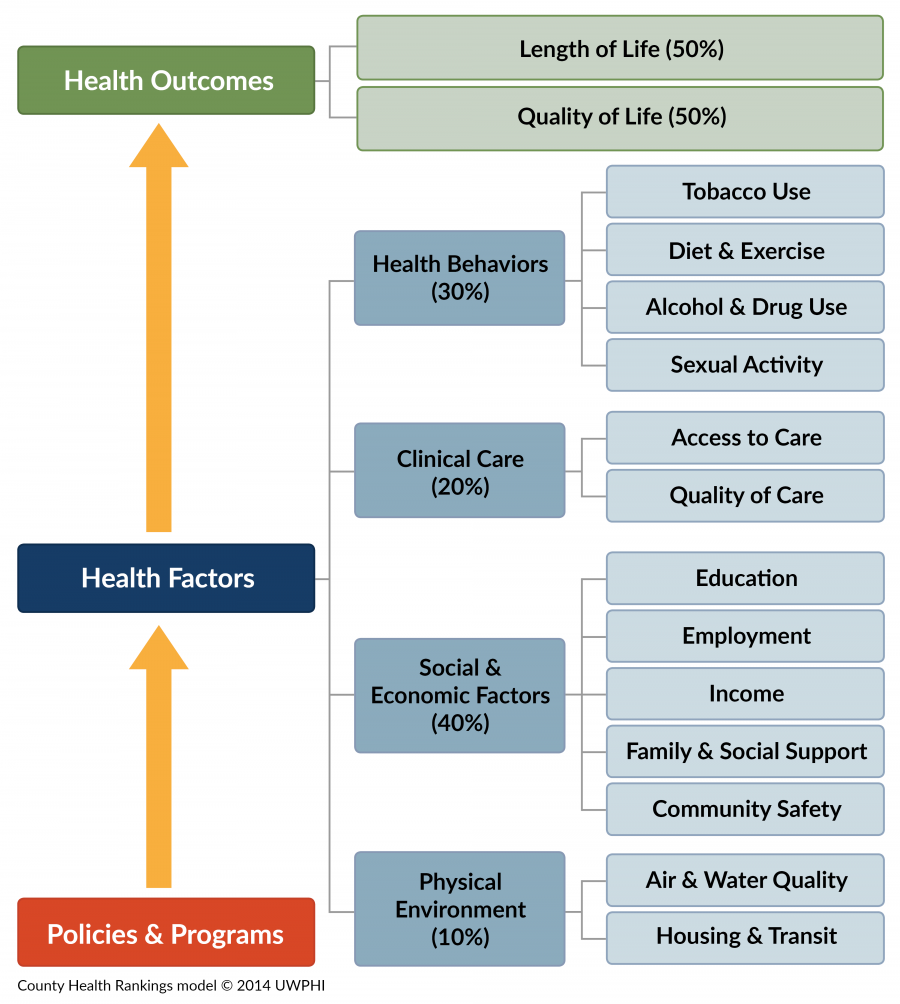 HEALTH FACTORS

Health Behaviors 30%
Clinical Care 20%
Socio-Economic 40%
Physical Environment 10%
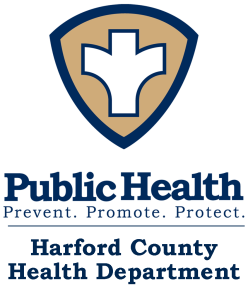 2019 County Health Rankings:
By Maryland Jurisdiction
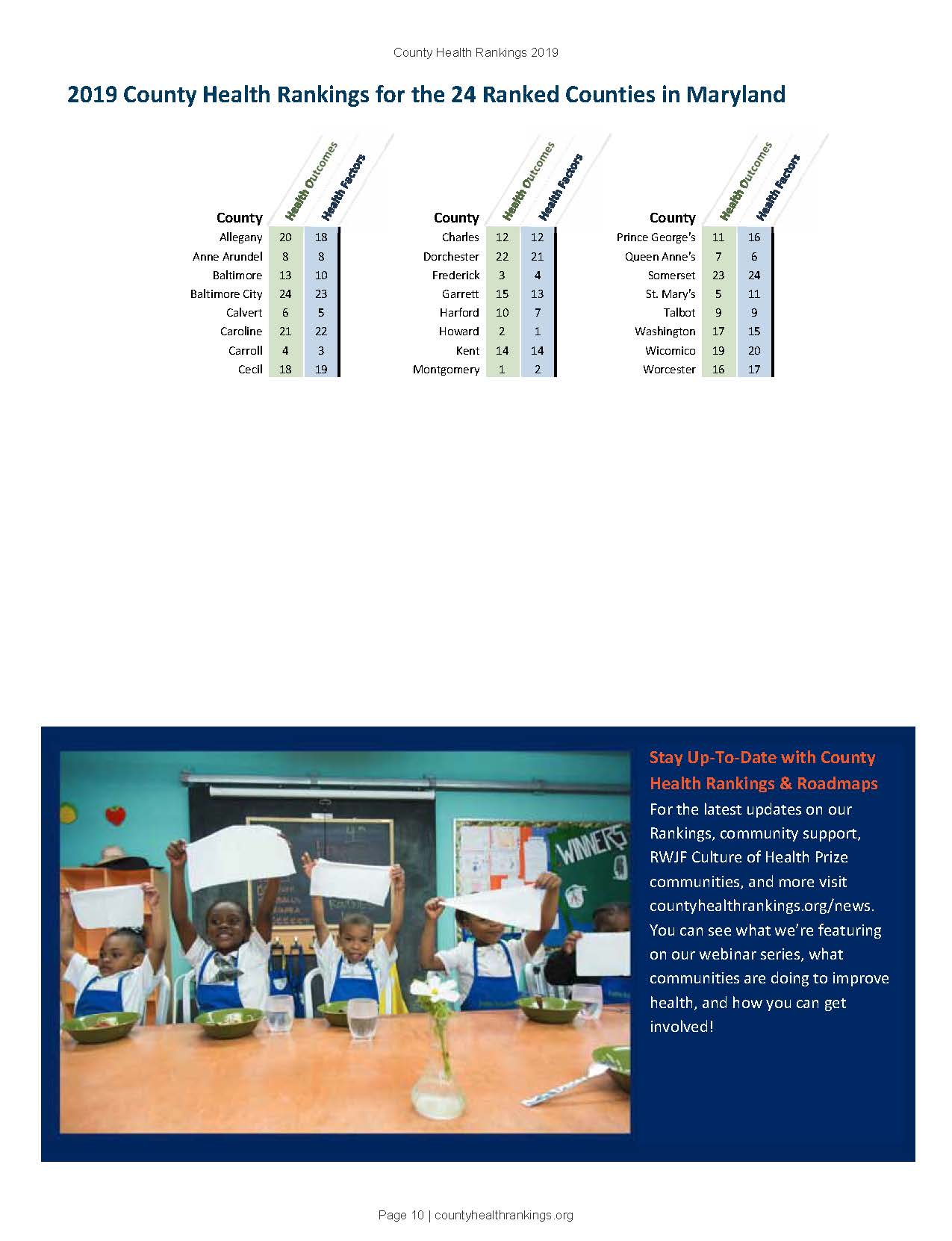 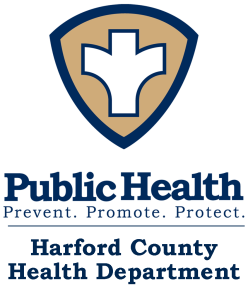 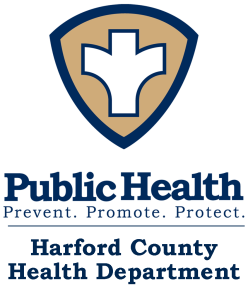 Source:  RWJF County Health Rankings 2019
Impact of the Overdose Crisis
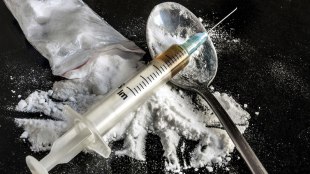 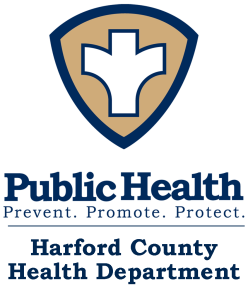 Drug & Alcohol Intoxication DeathsBy place of occurrence, Harford County, 2013-2017*
180% increase over the past 5 years
Source: Maryland Vital Statistics: Drug- and Alcohol-Related Intoxication Deaths in Maryland, 2016
* 2017 estimates based on 3 quarters of 2017 data, Maryland Vital Statistics
12
Opioid-Related Overdose Deaths
Harford County, 2009-2018*
Harford rate down 3.2%, while MD rate up 5.2% over the past 1 year.
13
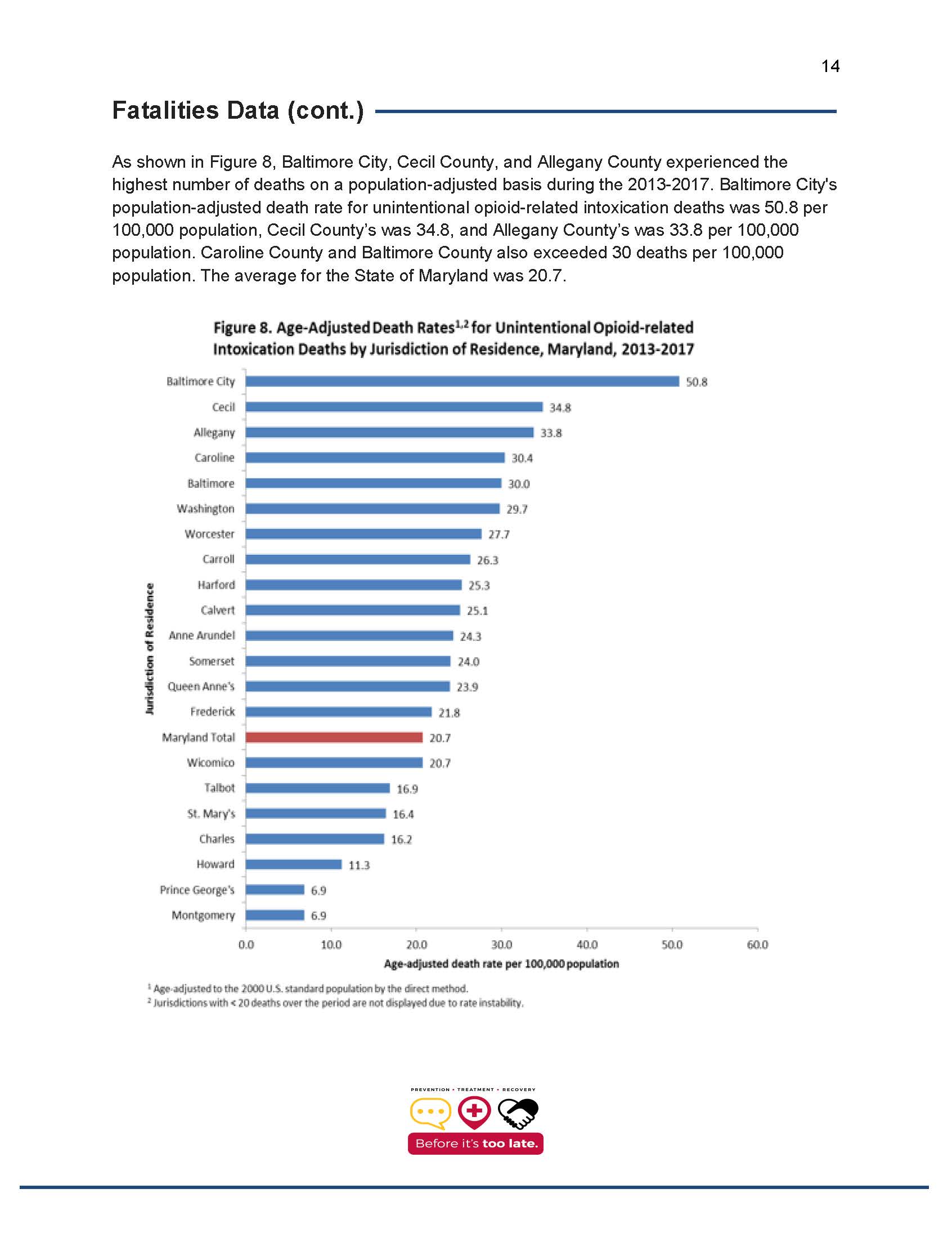 Harford County has the 9th worst death rate for opioid overdose deaths in Maryland.
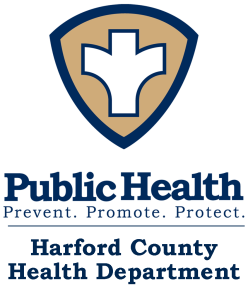 Fentanyl is the primary overdose killer
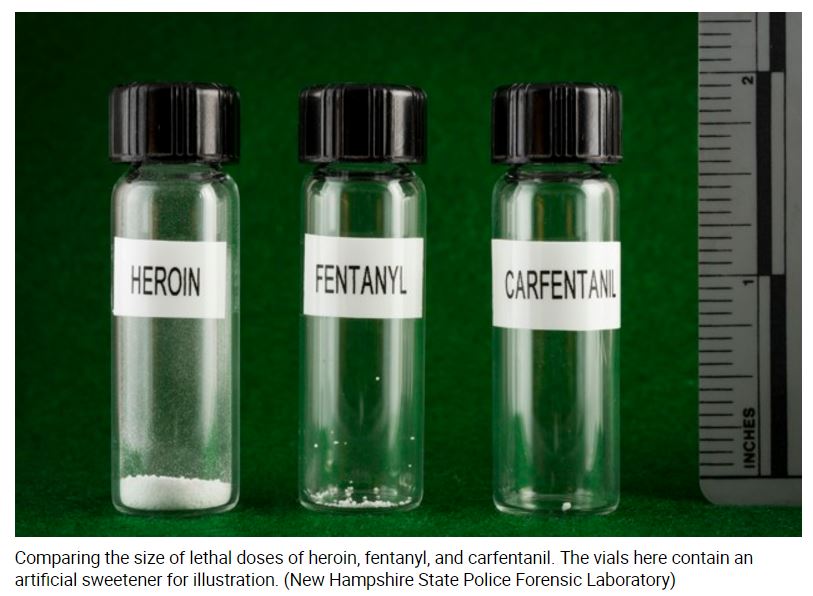 15
Harford Crisis Center – Phase 2 Opening June 2019
410-874-0711 – 1-800-NEXT-STEP
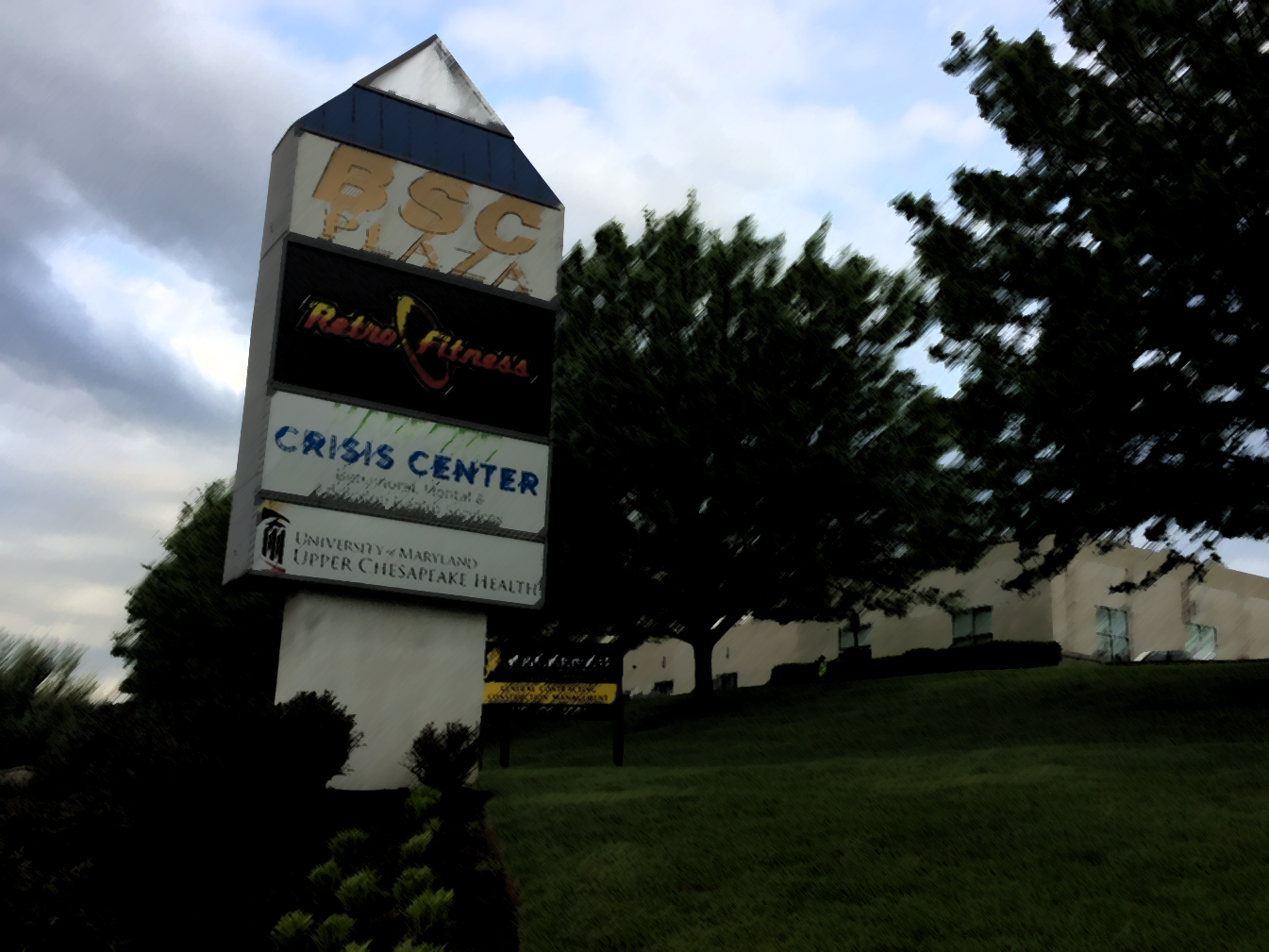 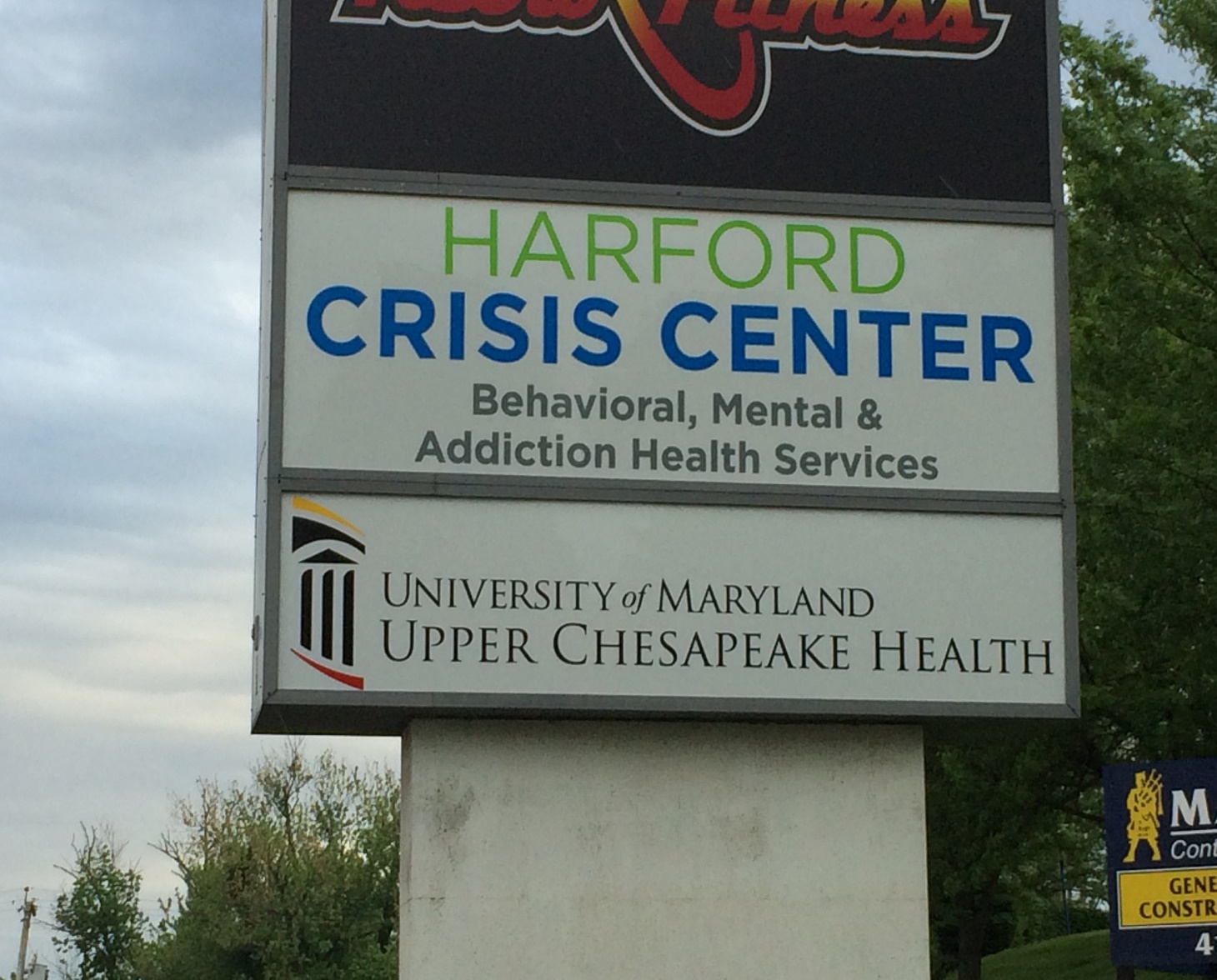 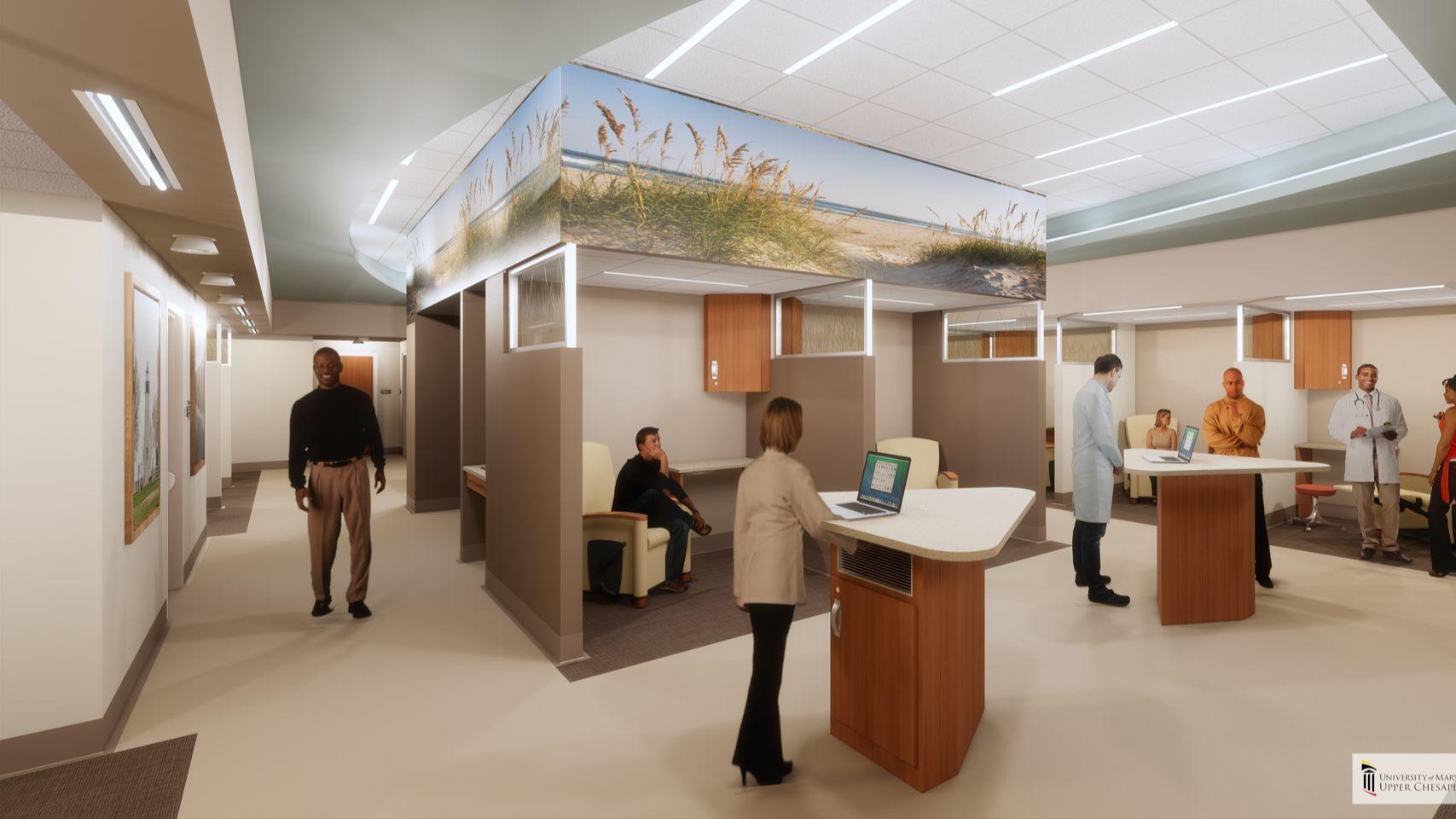 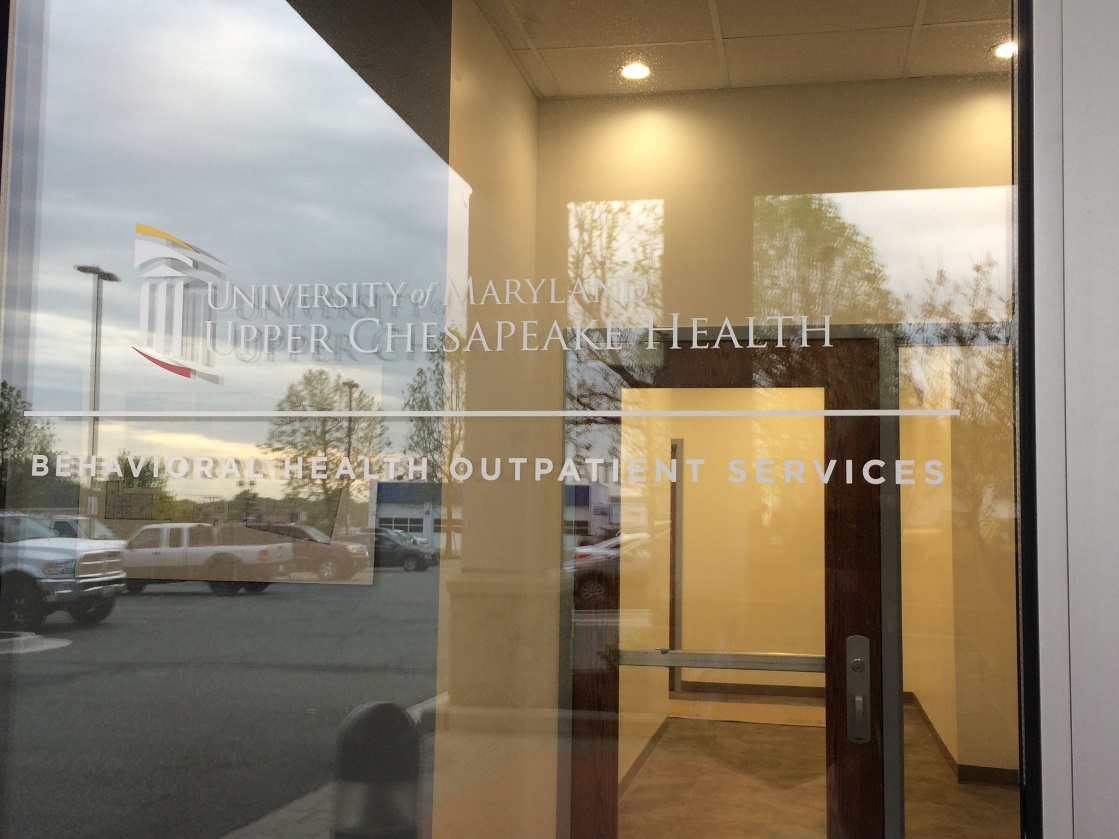 16
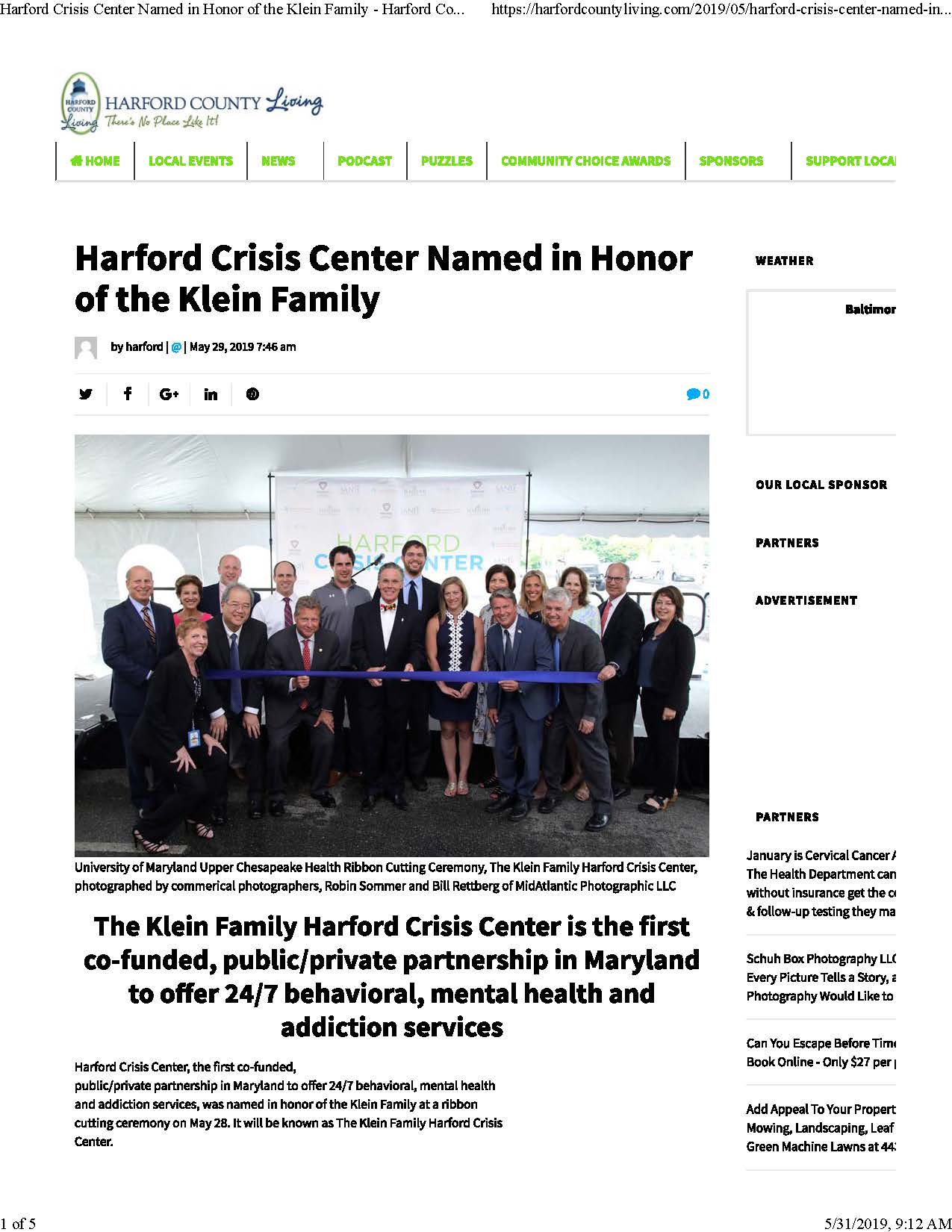 17
Why Do We Need a Behavioral Health Crisis Center?
MY LOVED ONE NEEDS HELP NOW
IS THIS AN EMERGENCY?
NOT SURE OR NO
YES
Call 24/7 Harford Crisis Center
 410-874-0711 or 1-800-NEXT-STEP
CALL 911
-Crisis worker will ask questions and talk you through the situation.
-If needed, a Mobile Crisis Worker will meet you where you are.
-If needed, you can come in to the Walk-In Center 24/7 for help.
-If needed, you can stay for stabilization services and observation.
-If needed, you may be admitted to a short-term residential bed.
-If needed, you may access on-site MH or SUD outpatient services.
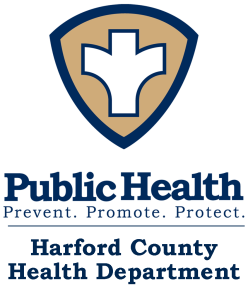 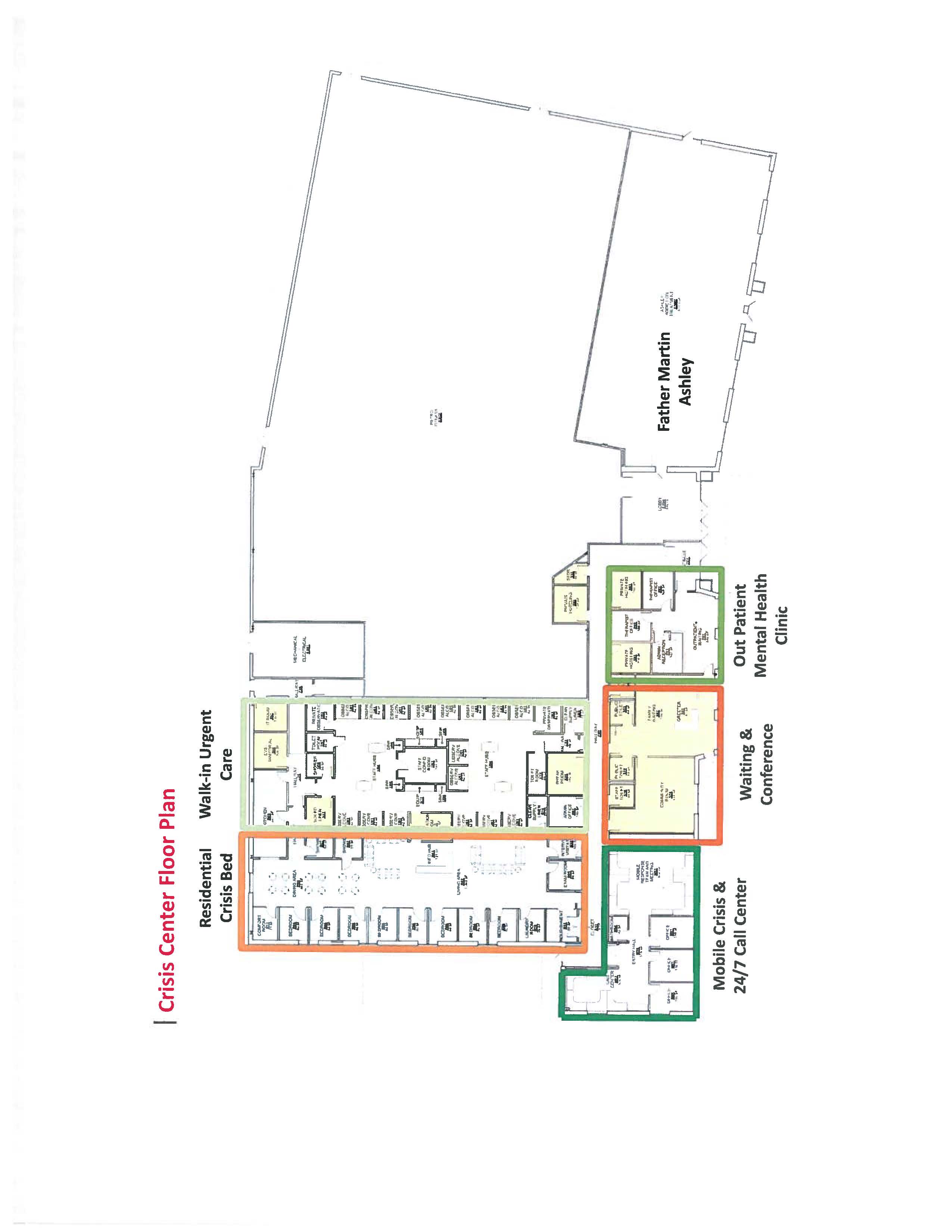 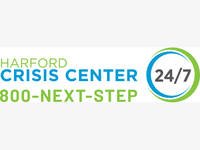 410-874-0711
802 Baltimore Pike, Bel Air, MD 21014
Out Patient Substance Use Treatment Clinic
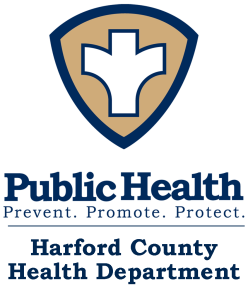 FRONT DOOR
Substance Exposed Newborn (SEN) RatesHarford County & Maryland, 2000-2017
Harford County rates increased by 185% over the past 10 years.
NOTE:  ICD 9 Codes used 760.70, 760.71. 760.72, 760.73, 760.75, 760.77, 779.5
             ICD 10 Codes used P04.3, P04.4, P04.41, P04.49, P04.8, P04.9, P96.1
* 2017 DATA IS PRELIMINARY – Data compiled by MCHB/MDH.  Chart prepared by HCHD.
Source: HSCRC Hospital Data, 2000-17, Maryland resident births only, does not include Maryland resident births born out of state.
20
Rate of Neonatal Abstinence Syndrome (NAS) births,  by jurisdiction of residence, Maryland, 2008-2017
80
70
60
50
40
30
20
10
0
72.9
63.1
Number NAS  per 1,000 newborns
44.8 41.7
22.1 21.9 19.6 19.2 19.2 18.9 18.4 18.3 18.2 18.1 17.7 17.6
17.0 13.4 12.4 11.5 10.9
5.4
1.6	1.4
2008-2012	2013-2017*
Source: Health Services Cost Review Commission (HSCRC). Data reflect Maryland newborn residents in Maryland hospitals only. NAS based on a diagnosis
of the following on the newborn discharge record: ICD-9 779.5: drug withdrawal syndrome in newborn, or ICD-10 P96.1: neonatal withdrawal symptoms from  maternal use of drugs of addiction.
*Changes in NAS coding from ICD-9 to ICD-10 in October 2015 may have influenced the number of NAS newborns in these years  Data suppressed for jurisdictions with less than 11 NAS newborns. ^Rates for 2008-2012 and 2013-2017 differ significantly (p<0.05)
21
Why do some SEN babies develop NAS and others don’t?  How can mothers be supported?
SEN≠NAS.  It’s a complex picture.     NAS is a lot more than opioid exposure.
Smoking cessation.  Focus on the modifiable behaviors, in particular, smoking cessation.  At least 80% of women with opioid use disorder smoke cigarettes.  It’s a great opportunity to talk about smoking cessation, even cutting back cigarettes is beneficial.
Breastfeeding.  It’s also a great opportunity to talk about breastfeeding and skin-to-skin contact:  holding the baby, rooming in if possible, and breastfeeding as ways to reduce the severity and duration of NAS.
Continuity of care – through WIC, care coordination, women’s health, and behavioral health services.
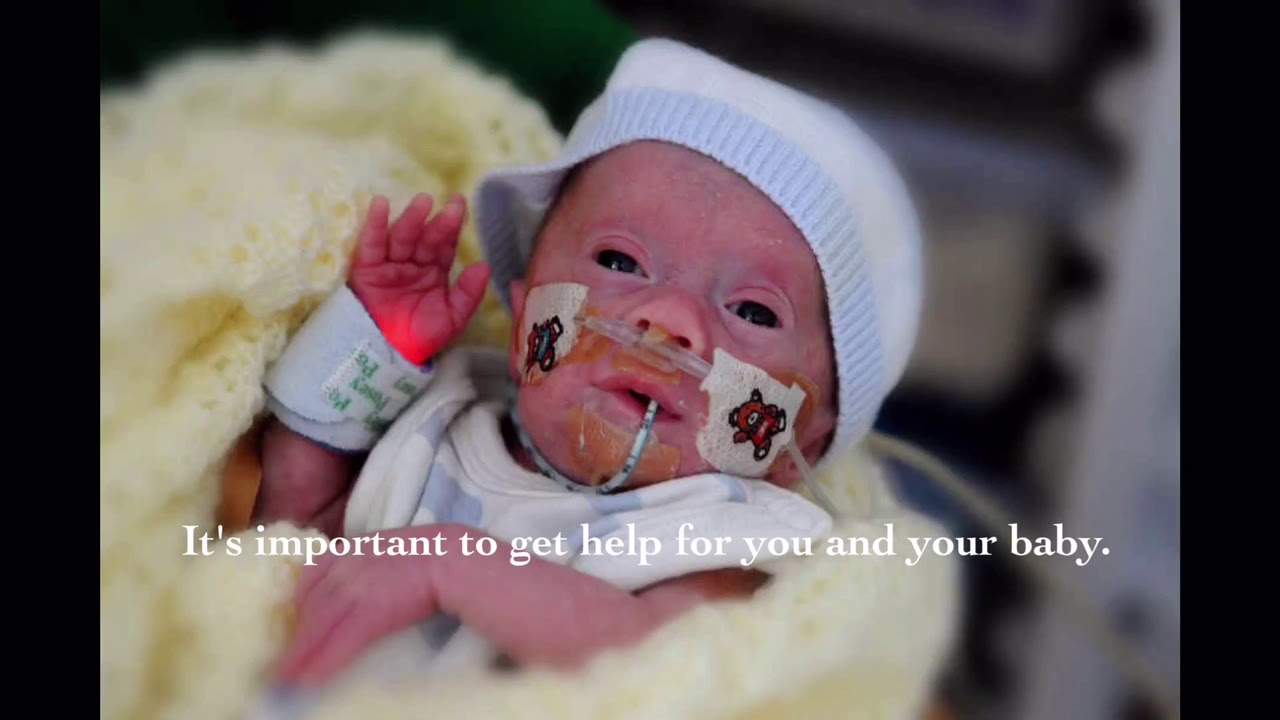 From:  ACOG Update, Volume 43, Edition 5
22
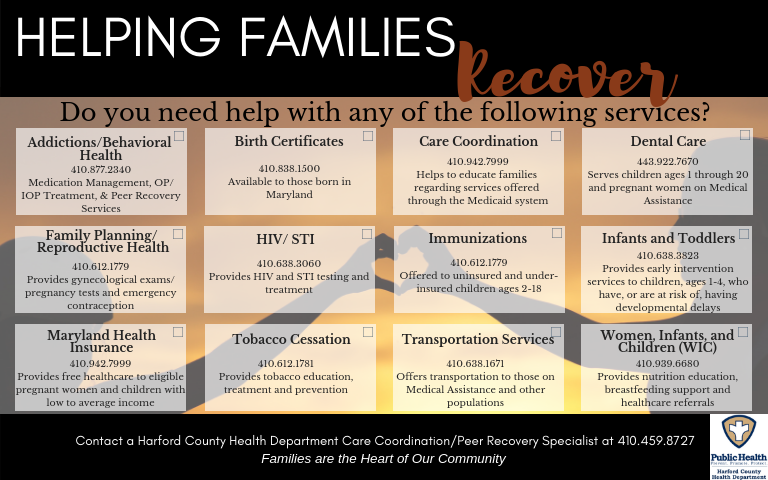 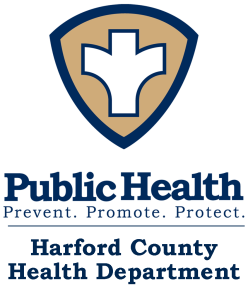 13
MEGAN’s Place:
Meaningful Environment to Gather and Nurture
What is MEGAN’s Place?
A safe, non-judgmental place for at-risk pregnant and postpartum women and their families who need assistance – with information/guidance, resources/services, and care coordination/support – in Harford County.
A supportive and restorative place for building family resilience.
Evidence-based practices:
Helping Families Recover peer support and wraparound services
Healthy Families America model of home visiting and
     care coordination
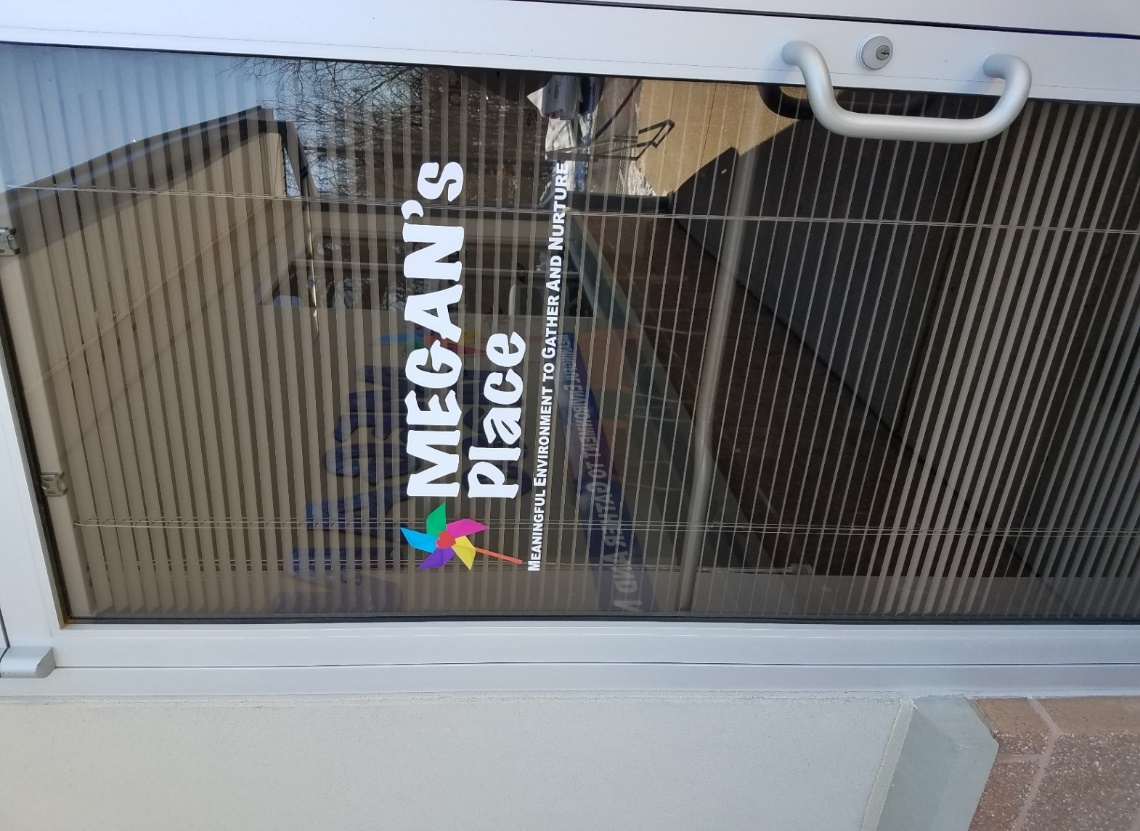 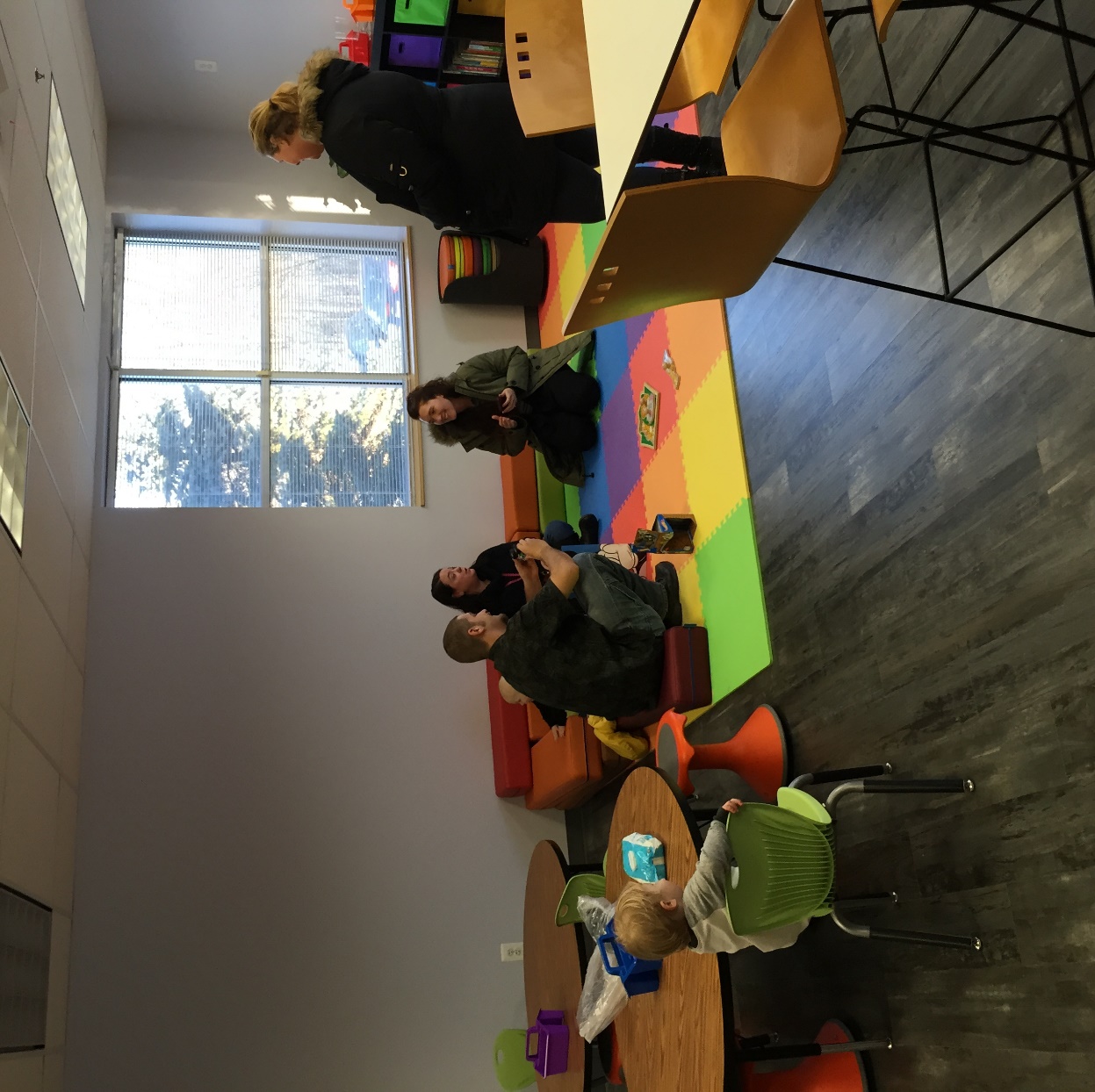 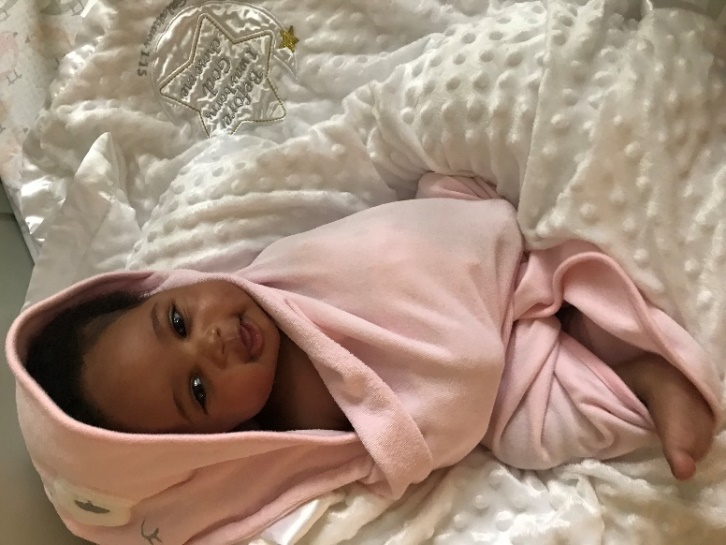 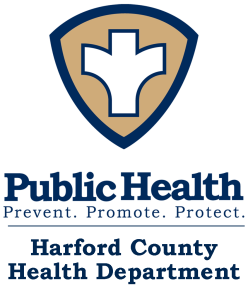 15
3
Relationship between untreated substance abuse disorders and suicide
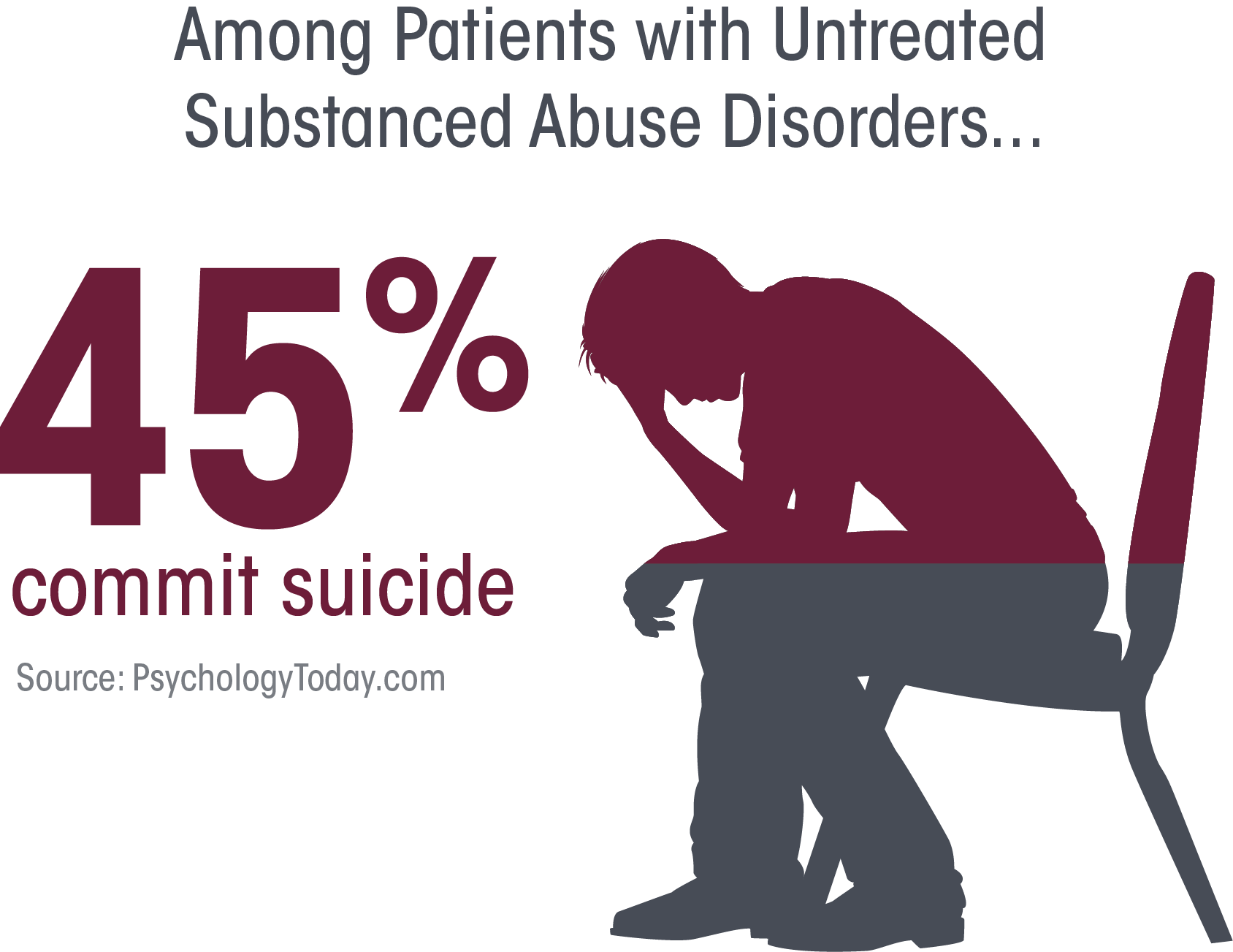 Attempt suicide, according to one study
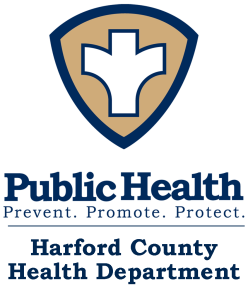 Suicide Mortality RatesHarford County & Maryland, 2013-2017
* Age-Adjusted Rates
Source: Maryland Vital Statistics Reports
26
U.S. Life Expectancy Has Declined 
for 3 Years in a Row
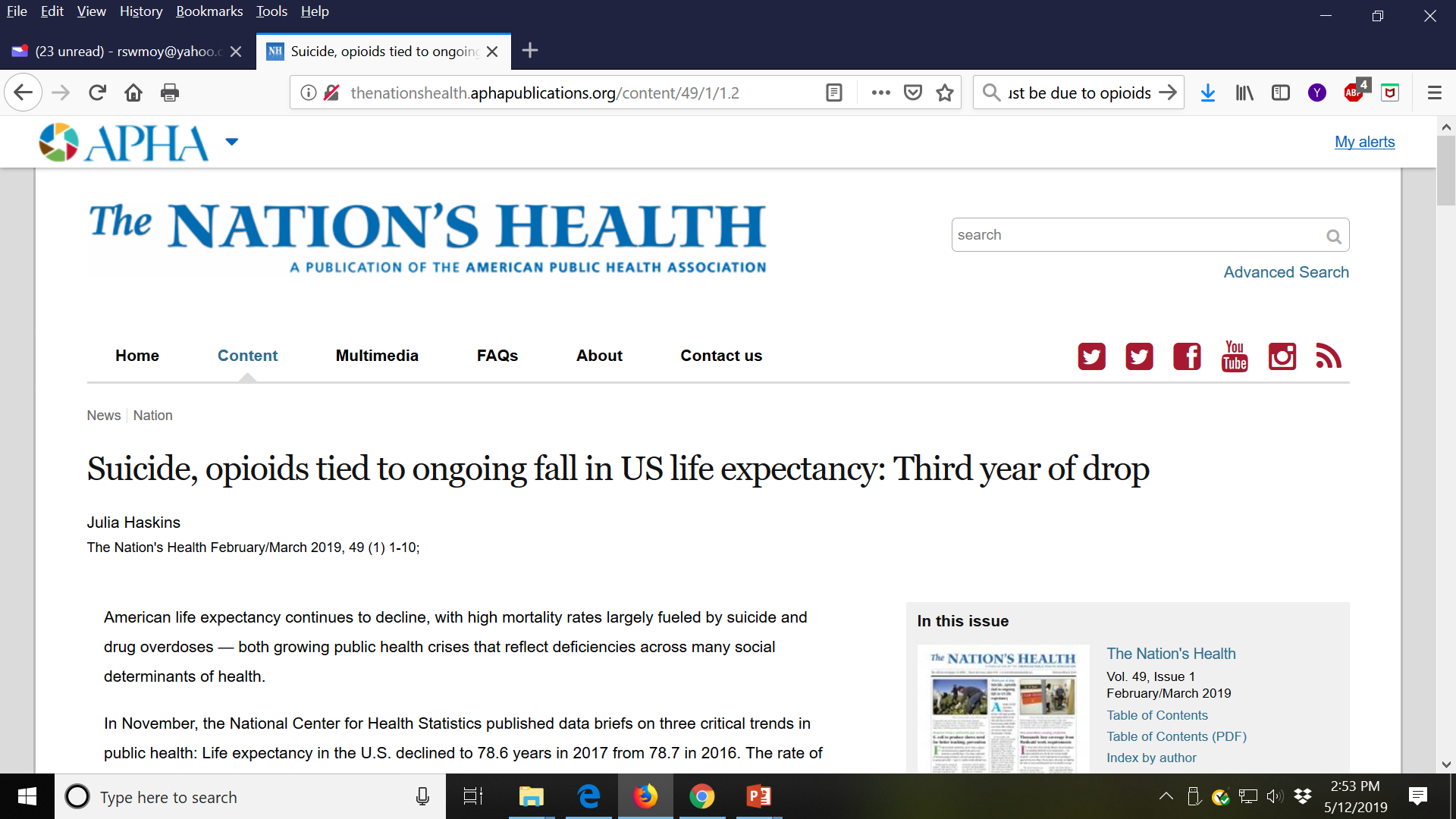 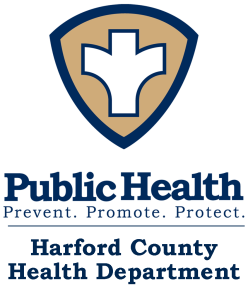 15
3
What is the average life expectancy of a Harford County resident?
84.9 years
79.5 years
79.4 years
76.8 years
73.4 years
What is the average life expectancy of a Harford County resident?
84.9 years – Montgomery County
79.5 years – Maryland State average
79.4 years – Harford County
74.7 years – Cecil County
73.4 years – Baltimore City
Location – Location - Location
There’s an 11.5 year geographic disparity in average life expectancy within Maryland.
Source:  Maryland Vital Statistics, 2016
Which Harford County zip code area has the highest average life expectancy?
Edgewood
Aberdeen
Havre de Grace
Joppa
Bel Air
Which Harford County zip code area has the highest average life expectancy?
Edgewood – 74.7 years
Aberdeen – 75.5 years
Havre de Grace – 76.6 years
Joppa – 78.5 years
Bel Air – 81.5 years
Source:  www.rwjf.org
Average Life Expectancy
By Harford County Zip Codes, 2016
Source:  www.rwjf.org
32
Leading Causes of Death
Harford County, 2017
Most deaths are from chronic diseases.U.
Source: Maryland Vital Statistics, 2017
Source:  * Maryland Drug and Alcohol-Related Intoxication Deaths, 2017
33
Behavioral Health Conditions
Impact Physical Health Conditions
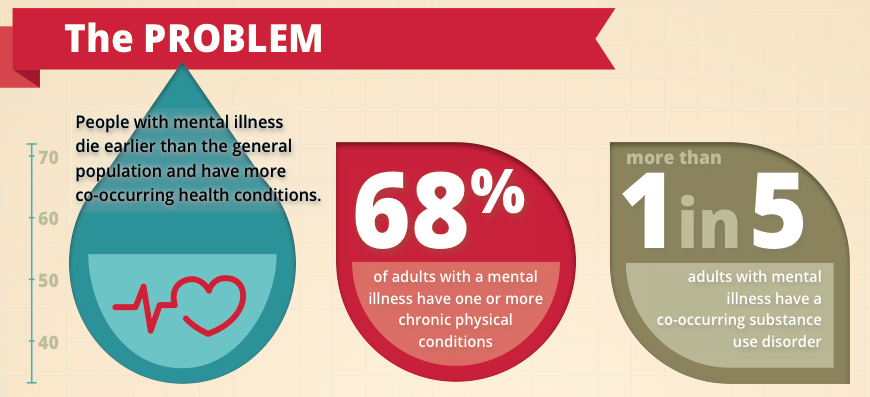 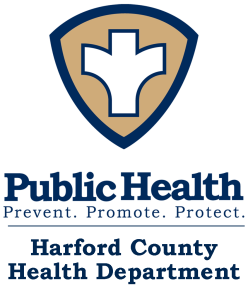 The Leading Actual Underlying Causes of Death
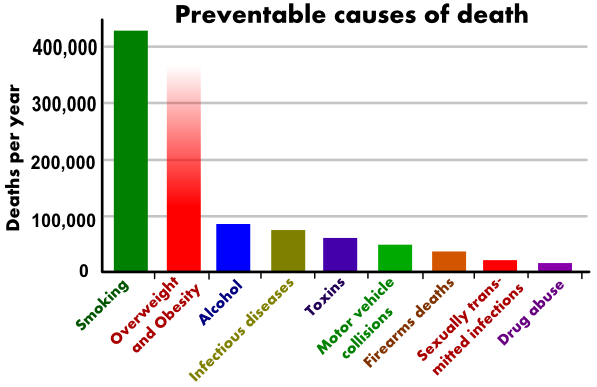 Smoking is the leading actual underlying cause of death in the U.S. U.
Source:  Mokdad et al, “Actual Causes of Death in the U.S., 2000” JAMA, 3/19/2004
35
Impact of Tobacco
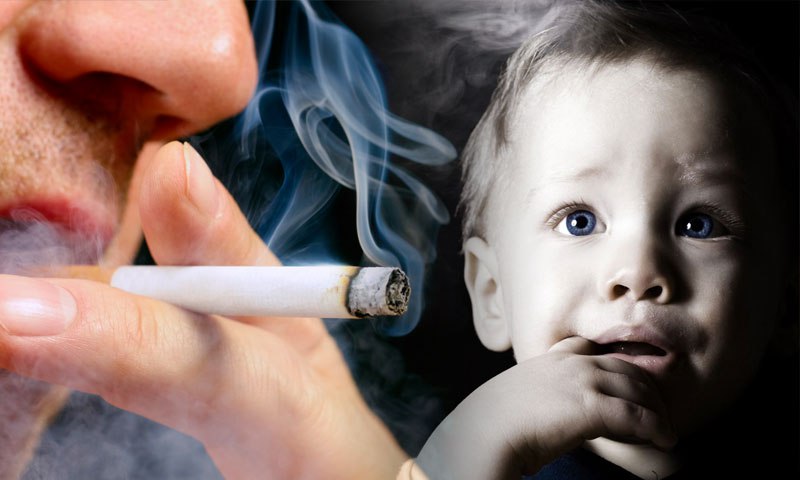 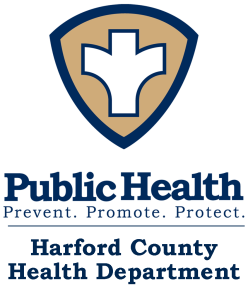 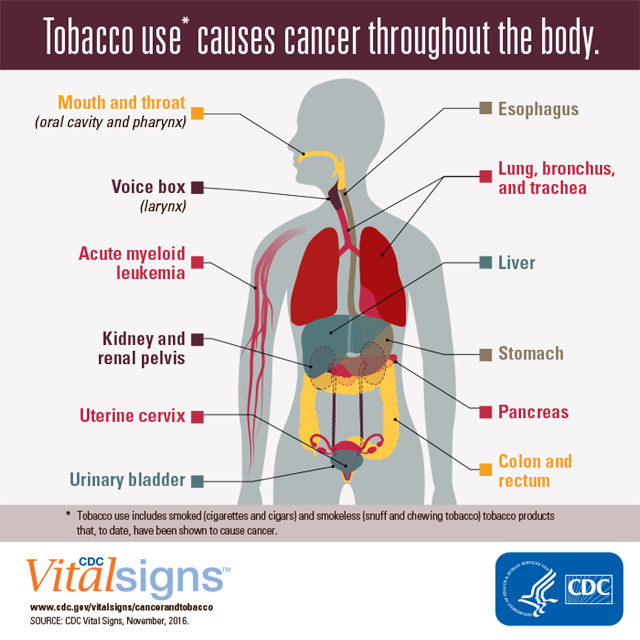 37
Adult Smoking RatesHarford County & Maryland, 2012-2016
Harford County rates  worse than the State.
Source: CDC Maryland Behavioral Risk Factor Surveillance System (BRFSS)
38
Adolescent Tobacco Use Rates*Harford County & Maryland, 2010-2016
Source: Maryland Youth Risk Behavior Survey (YRBS)
Note: Students, Gr 9-12 who smoked at least 1 cigarette in the past 30 days
* Data gap between 2010-2013 and 2014-2016
39
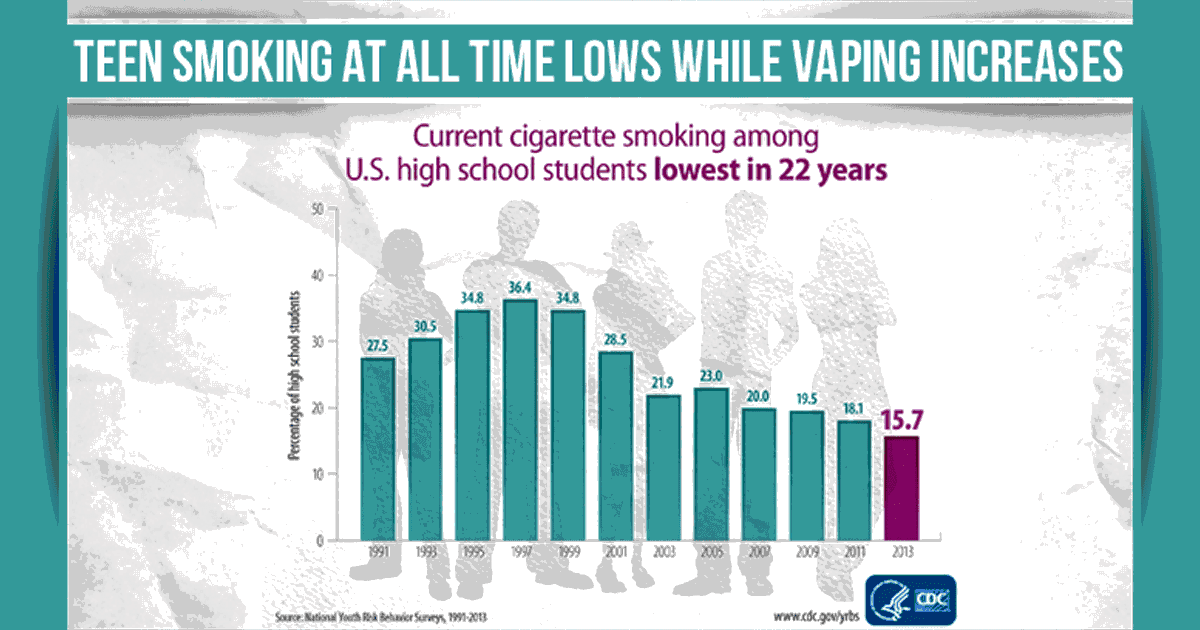 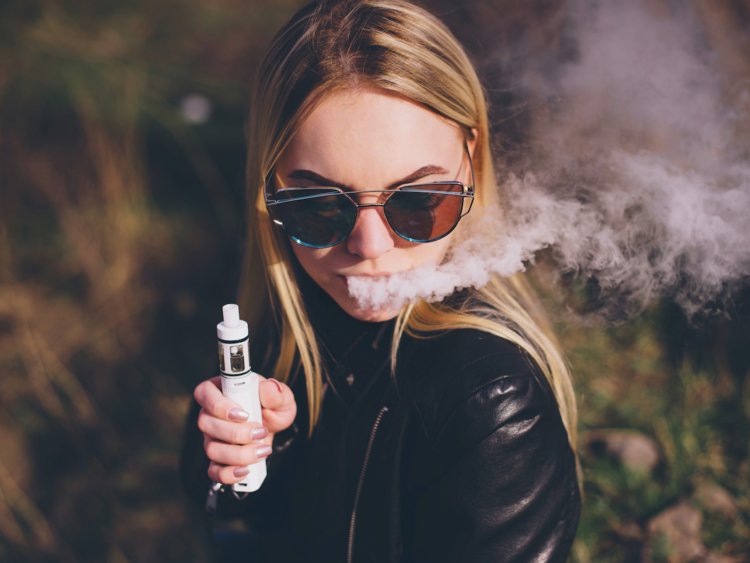 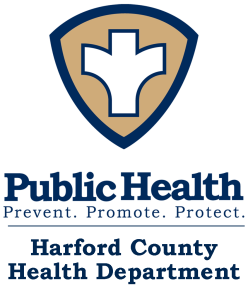 Cancer Mortality RatesHarford County & Maryland, 2013-2017
Harford County rates  worse than the State.
* Age-Adjusted Rates
Source: Maryland Vital Statistics Reports
41
Cancer Incidence Rates by Type
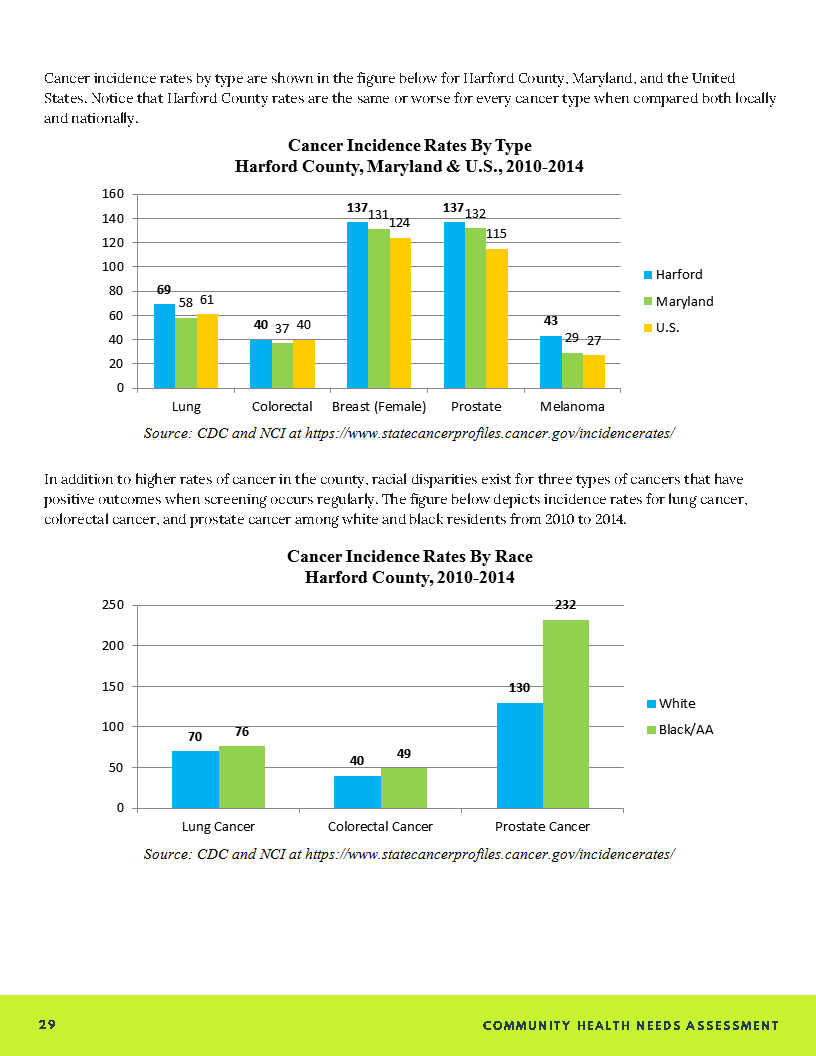 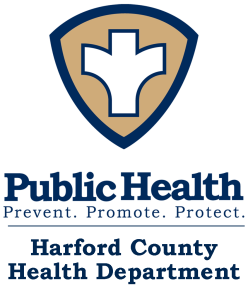 Cancer Incidence Rates by Race
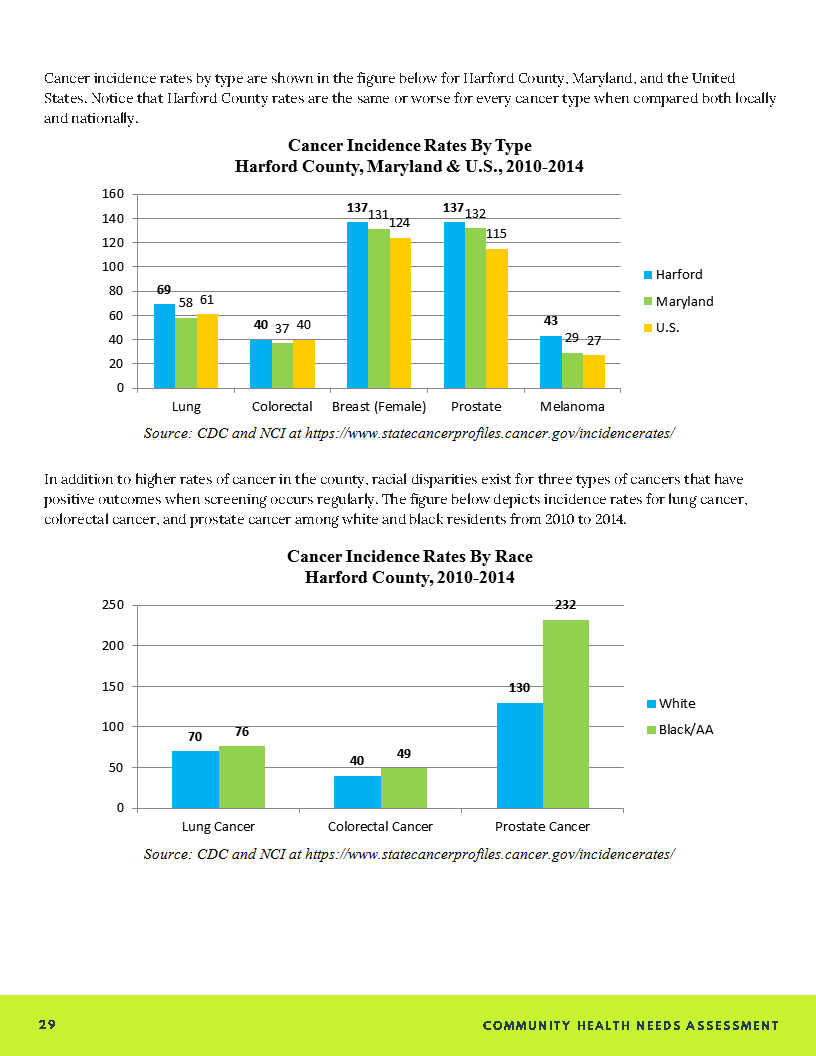 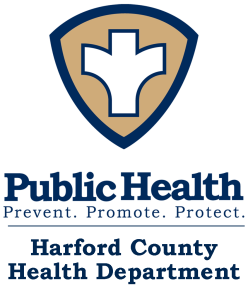 COPD Mortality RatesHarford County & Maryland, 2013-2017
Harford County rates worse than the State.
* Age-Adjusted Rates
Source: Maryland Vital Statistics Reports
44
Alzheimer’s Mortality RatesHarford County & Maryland, 2013-2017
Harford County rates have increased by 19% over past 5 years.
* Age-Adjusted Rates
Source: Maryland Vital Statistics Reports
45
Child Maltreatment RatesHarford County & Maryland, 2012-2016
Harford County rate exceeds the State average.
Source: Maryland DHR
http://ship.md.networkofcare.org/ph/ship
46
Domestic Violence RatesHarford County & Maryland, 2012-2016
Harford County rate now exceeds the State average.
Source: Maryland Uniform Crime Reporting Program
http://ship.md.networkofcare.org/ph/ship
47
Chlamydia RatesHarford County & Maryland, 2013-2017
* Age-Adjusted Rates
Source: Maryland Vital Statistics Reports
48
Gonorrhea RatesHarford County & Maryland, 2013-2017
282% increase over the past 5 years
* Age-Adjusted Rates
Source: Maryland Vital Statistics Reports
49
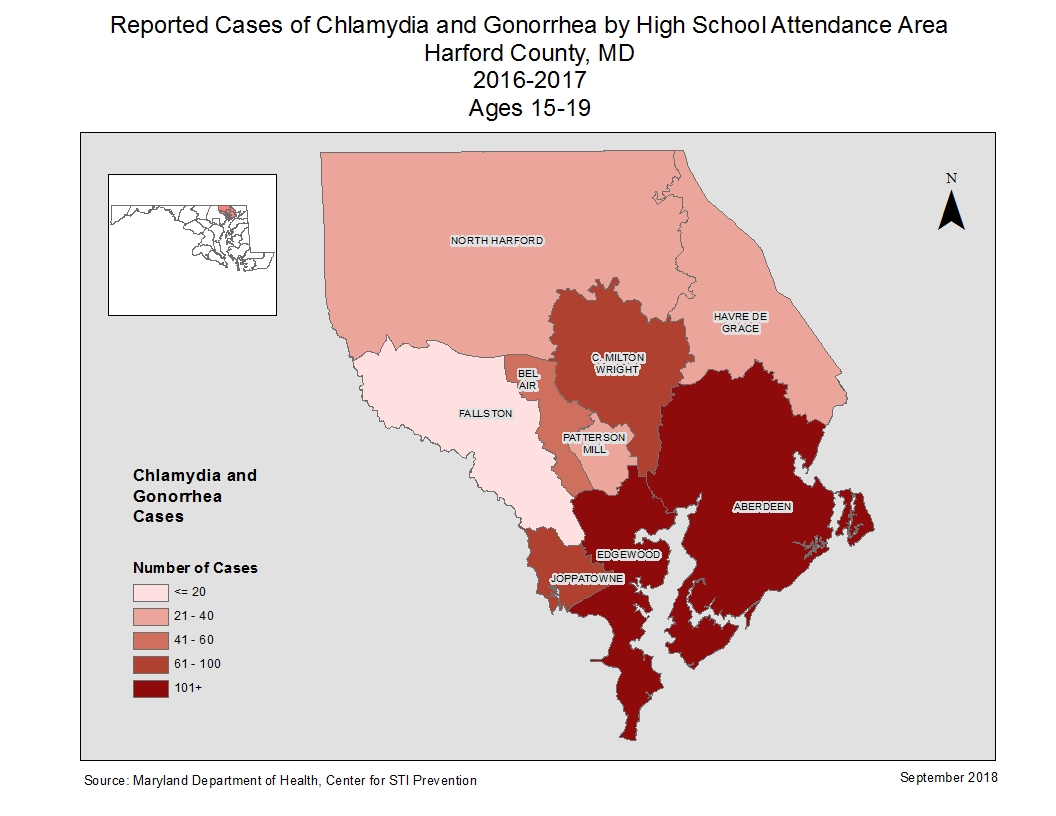 Chlamydia & Gonorrhea Cases by High School Attendance Area, Harford County, 2016-2017, Ages 15-19
50
Most Pressing Health Issues
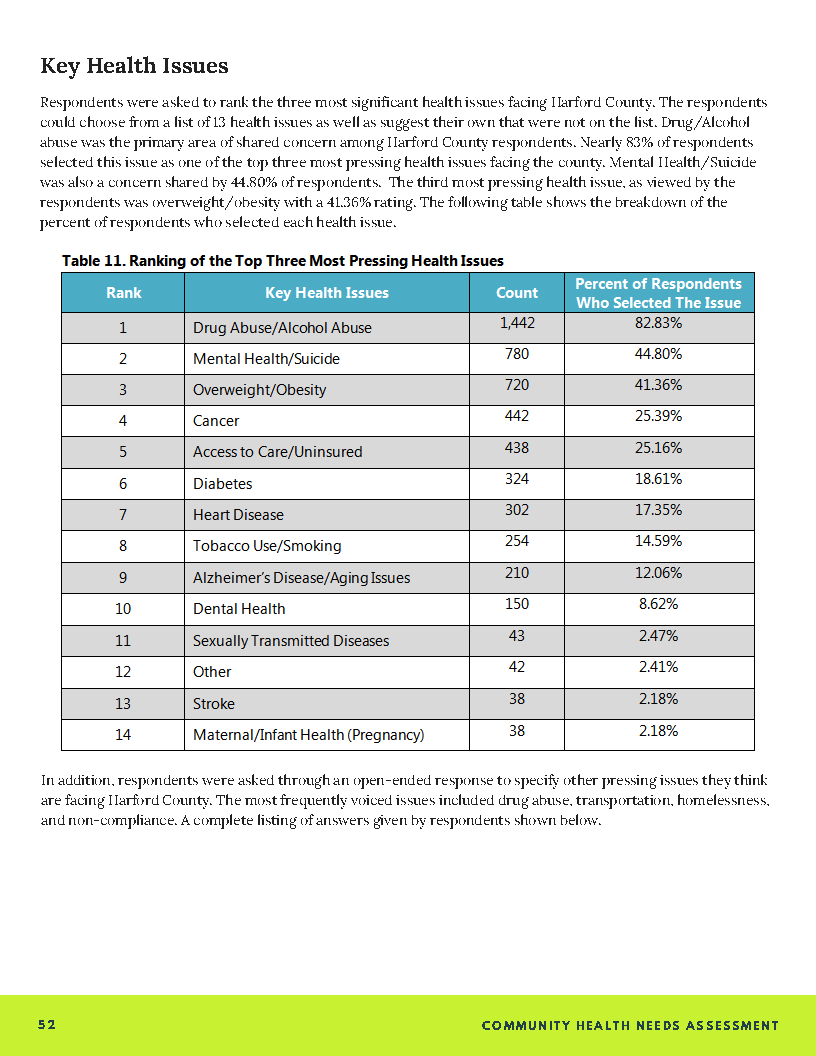 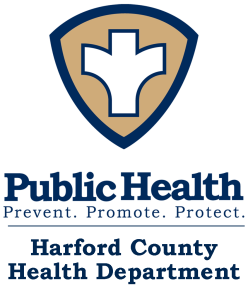 The Measles Epidemic
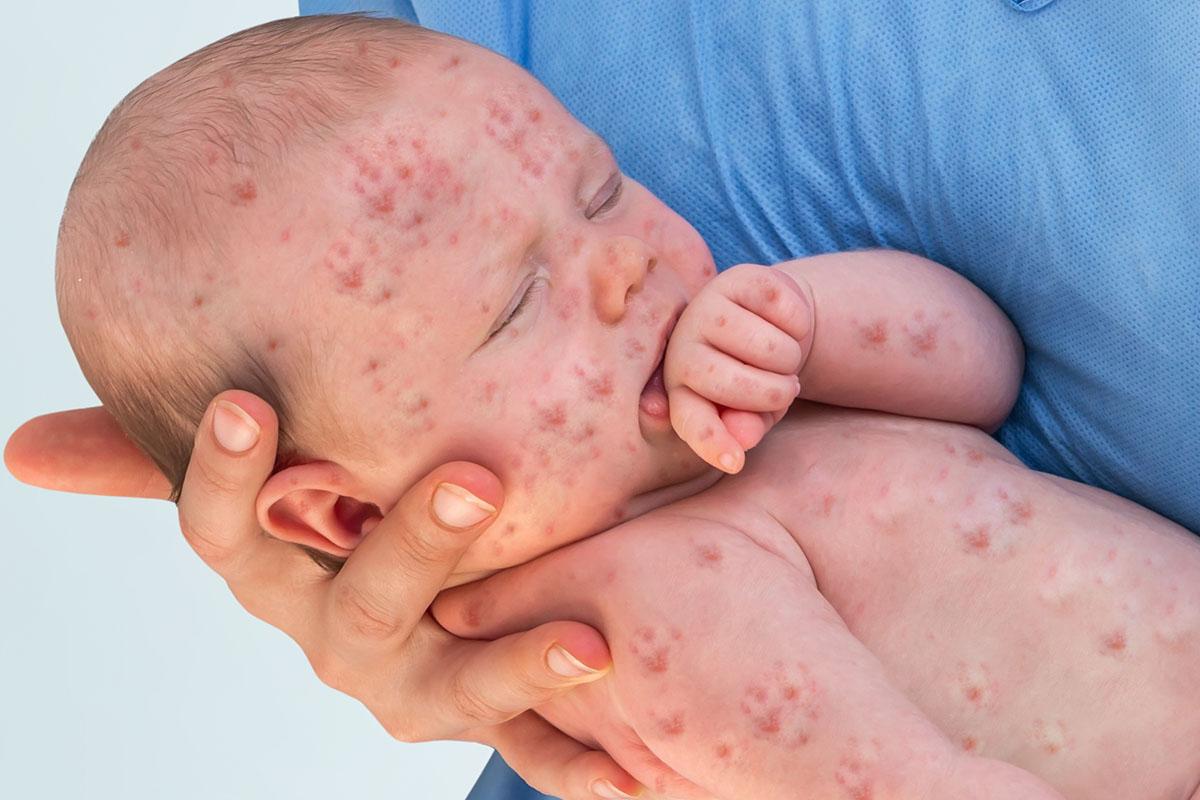 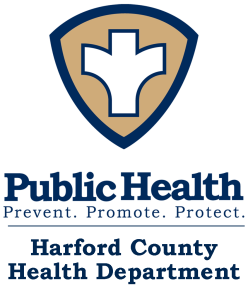 Vaccines Do Not Cause Autism.
Measles Do Cause Deaths.
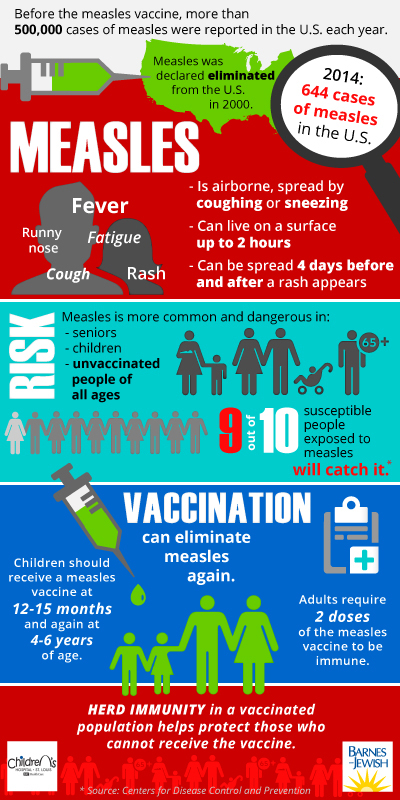 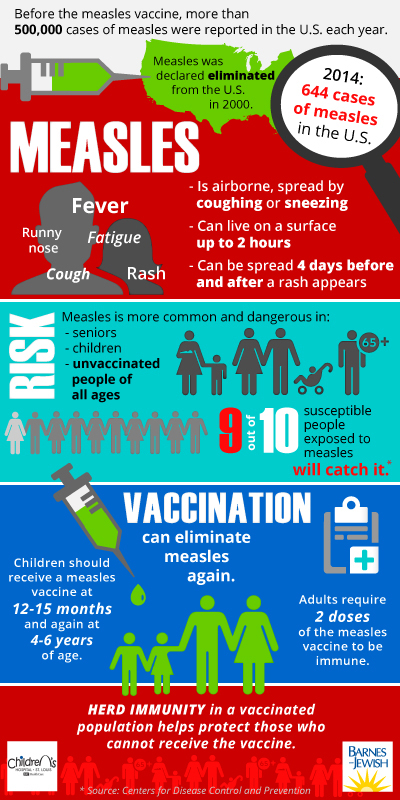 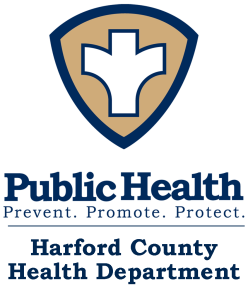 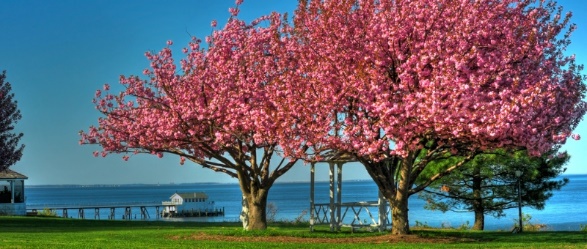 Thank you!
410-838-1500
www.harfordcountyhealth.com
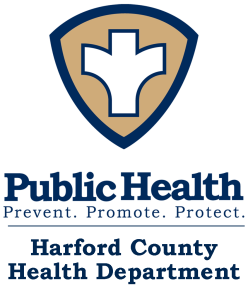